Units of Mass (weight)
and converting between them
How much is a tonne?
1 tonne (t)        =  1000 kilograms or kg
About the weight of a large polar bear…
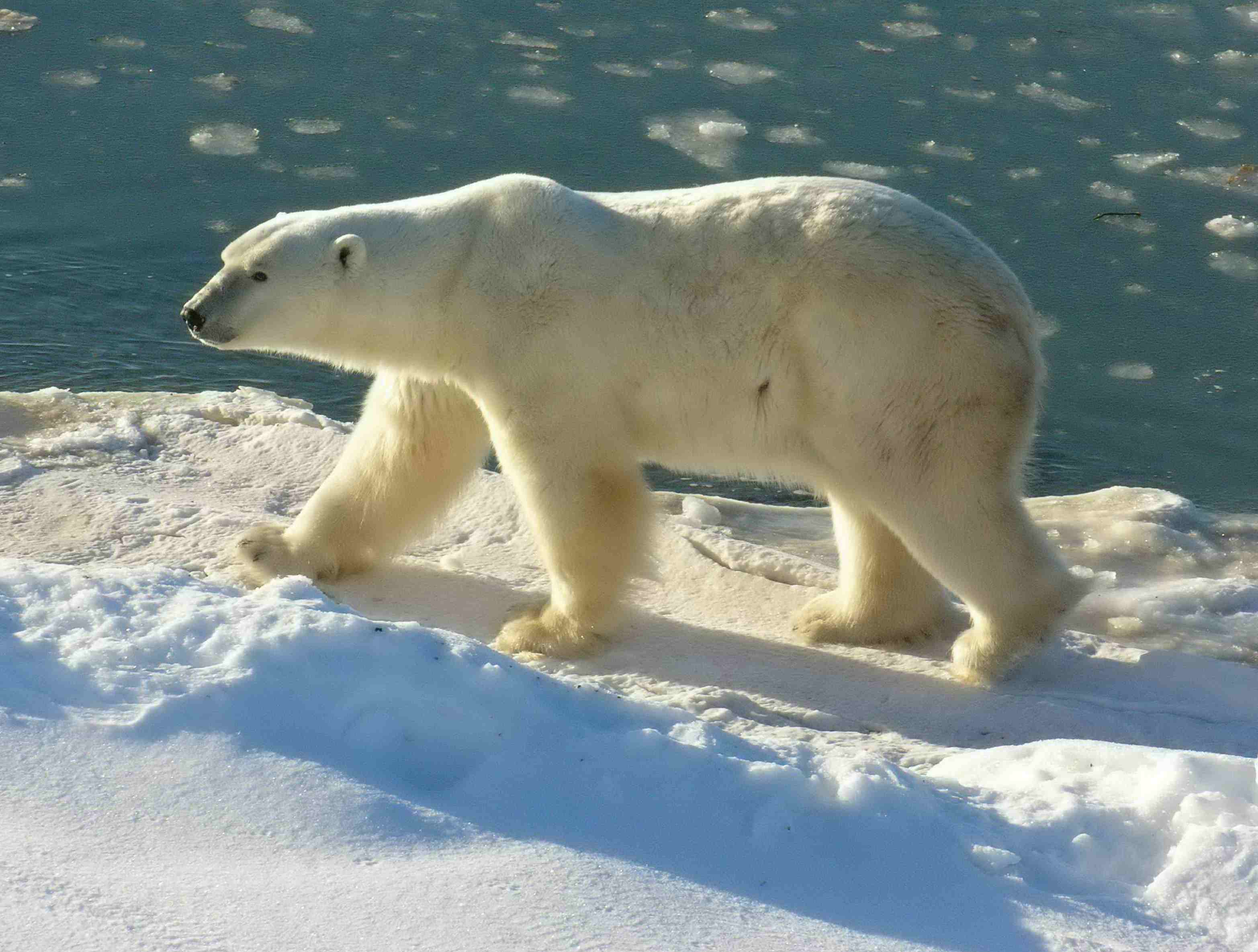 1 kilogram?
1 kg = 1000 grams, the mass of 2 normal packs of butter in NZ 


Or about the mass of a guinea pig.
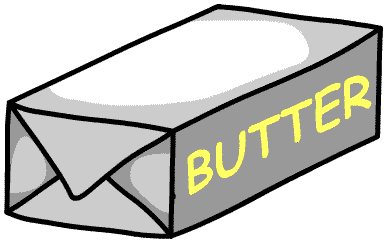 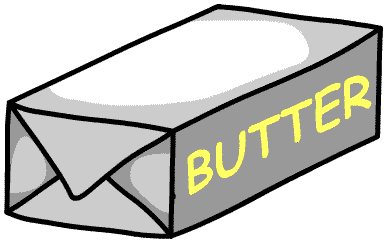 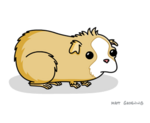 1 gram   ( the basic unit )
1g = the mass of 1mL of water
(about 1 fifth of a teaspoon)
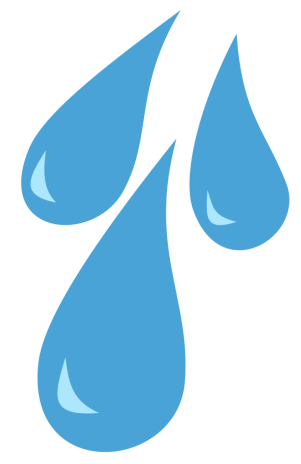 1 milligram?
1 mg = 0.001g or 1/1000 of a gram
The brain of a honeybee might weigh a mg.
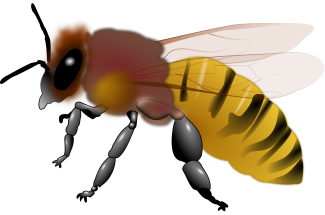 1 microgram ?
(mcg or μg) (1 millionth of a gram) 
                  - maybe one particle of baking powder
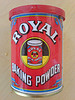 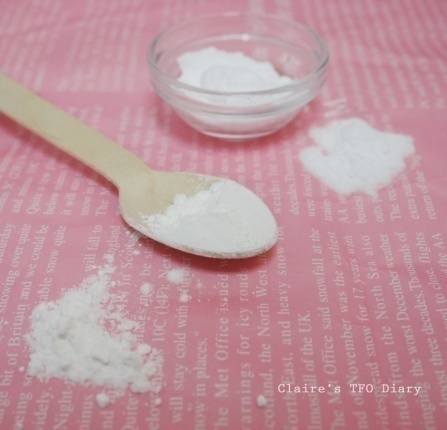 Convert to grams
120 kg =

120 000 g
Convert to grams
3.65 kg =

3,650 g
Convert to kg
2000 g =

2 kg
Convert to kg
350 g =
0.35 kg
Convert to kg
305 g =
0.305 kg
Convert to grams
365 mg =
0.365 g
Convert to grams
28 mg =
0.028g
Convert to grams
25000 μg =
0.025g
Convert to milligrams
95 μg =
0.095 mg
Convert to milligrams
4.8 g =
4800 mg
Convert to milligrams
67.5 g =
67,500 mg
Convert to micrograms
6.38 mg =
6,380 μg
Convert to micrograms
0.87 g =
870 000 μg
Convert to micrograms
3.1 grams
 = 3,100,000 μg